Virtual Face-to-Face: Rethinking Admissions Interviews
Martha Allman, Director of Admissions
Anne Bishop, Director of Application Development
Anaheim, CA | October, 2010
Copyright Wake Forest University 2010. This work is the intellectual property of the author. Permission is granted for this material to be shared for non-commercial, educational purposes, provided that this copyright statement appears on the reproduced materials and notice is given that the copying is by permission of the author. To disseminate otherwise or to republish requires written permission from the author.
Overview
About Wake Forest University
Opportunities at Wake Forest
Liberal arts curriculum offering 37 academic majors

Professional Schools of Law, Medicine, Divinity and Management

65% study abroad before graduation , many at University Residences in London, Venice and Vienna

Two thirds of the student body completed over 85,000 service hours last year – exemplifying the motto – Pro Humanitate
Admissions at Wake Forest
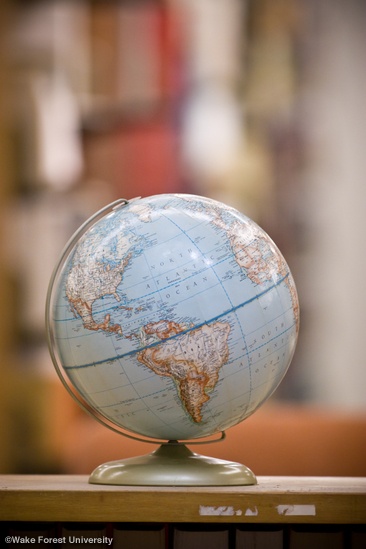 Applications Received: 10,566
Students Enrolled : 1232
Percent Accepted: 38
Students within Top 10% of HS Graduating Class: 81%
NC Residents: 22%
Out-of-State Residents: 76%
Multicultural Students: 22%
1st Generation College Students: 11%
States Represented: 44
Foreign Countries Represented: 22
Why Virtual Interviews?
Test Optional
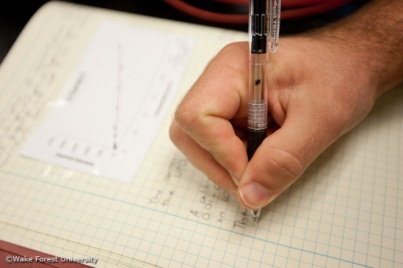 Why?

When?

How?
How we made it happen
Characteristics of an Interview
spontaneous
articulate
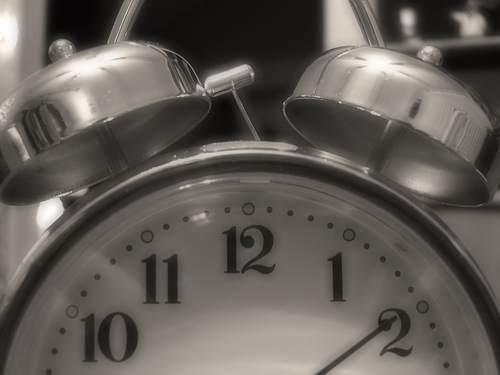 www.flickr.com/photos/46547938@N03/4417919646
concise
focused
www.flickr.com/photos/73207064@N00/367822192
Making it happen
Banner™
SIS Application for Admission, essay section:
Enable random selection from 5 question pools
Enable time limits on each question
Prevent return to previously-answered questions
Just more words?
www.flickr.com/photos/56387066@N00/1572641061
Option for a face-to-face experience?
www.flickr.com/photos/8070463@N03/2523453233
Getting to know you…
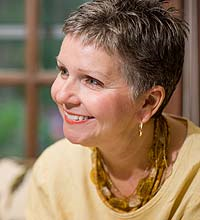 www.flickr.com/photos/12008704@N00/125065847
Possible solutions?
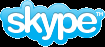 http://www.skype.com/intl/en-us/home
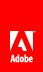 Adobe Connect
http://www.adobe.com/products/acrobatconnectpro/
Results: 
The Rest of the Story
The rest of the story
By the Numbers
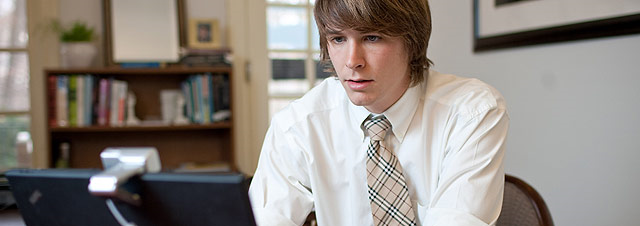 In 2009, 80% of the applicant pool was interviewed
	9105 interviews (4085 face to face, 5020 written)
In 2010, 86% of the applicant pool was interviewed
	10,616 interviews (4270 face to face, 6346 written)
How did we do it!?
Communicate

Create timeline

Schedule interviews

Continue communication
What did we learn?
Photo courtesy of flickr.com/photos
Other uses
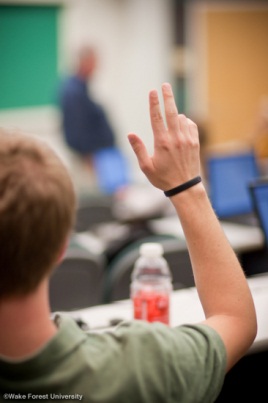 Virtual High School visits

Meet Counselors

Send presentation for preview

Q & A with students

No travel time

No travel expense

More time to visit more schools
Questions?
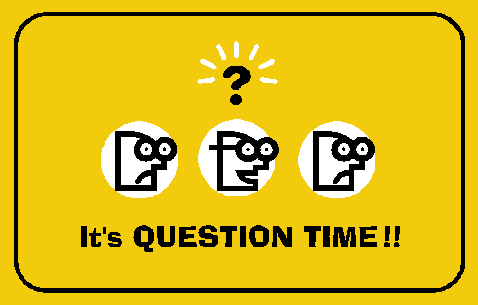 Contact Information:
	 Martha Allman		allmanmb@wfu.edu
	Anne Bishop		anne@wfu.edu